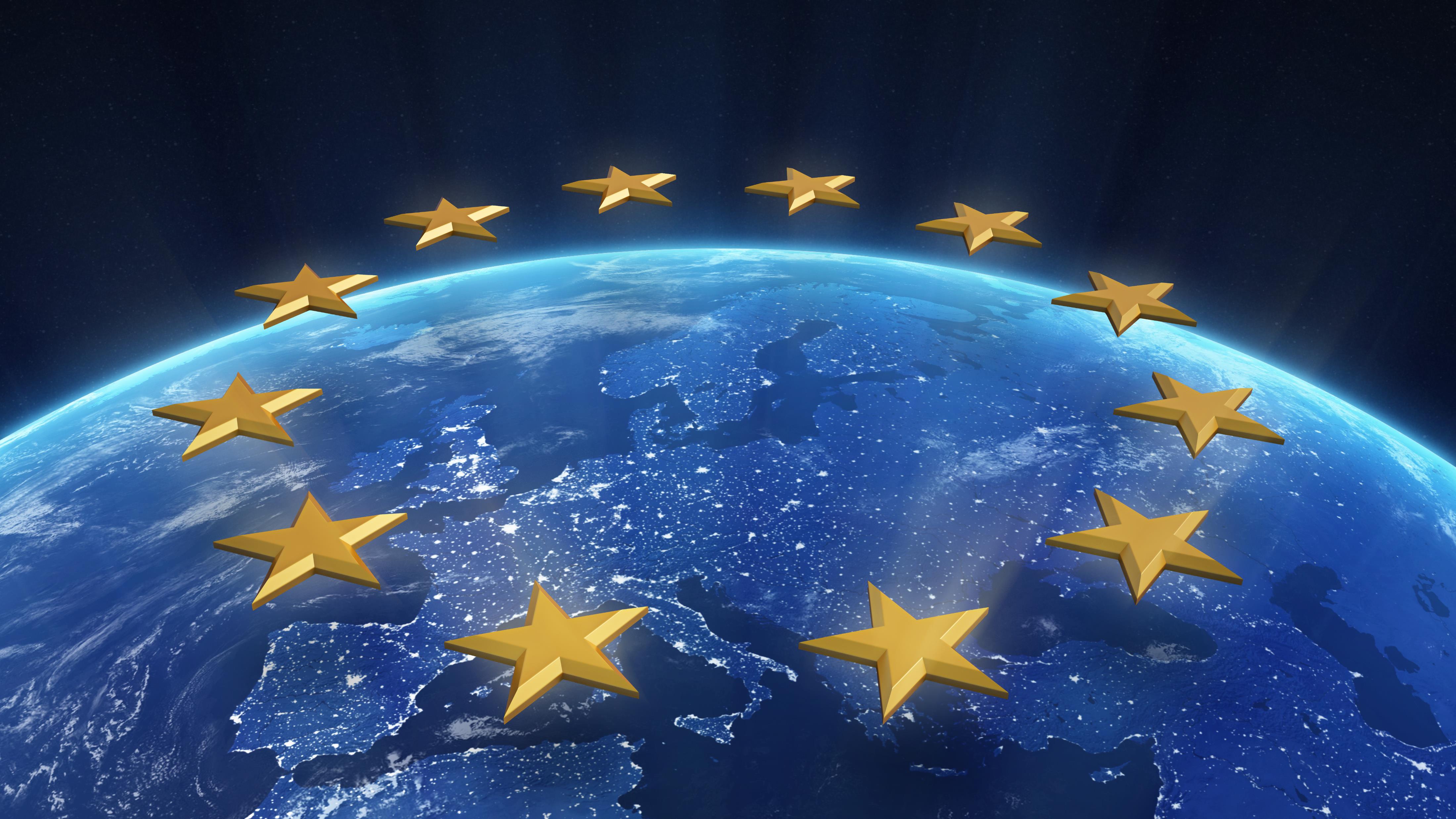 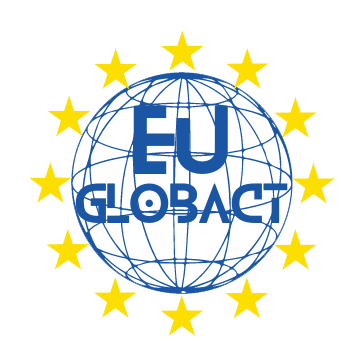 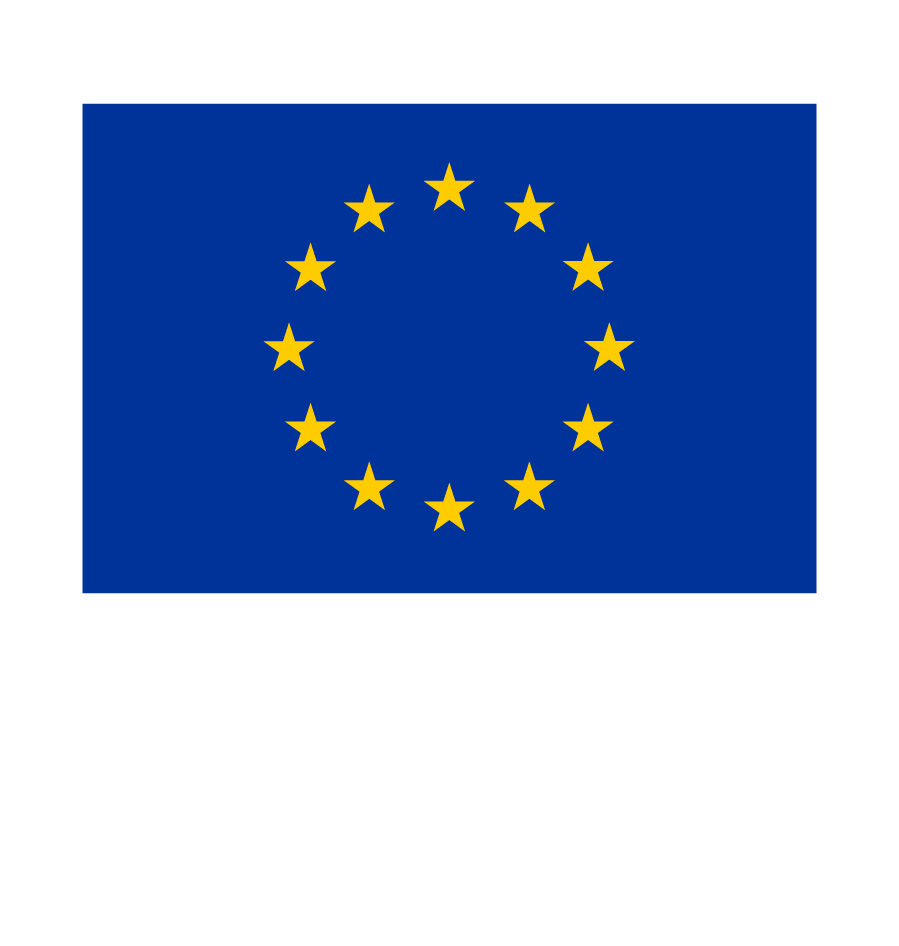 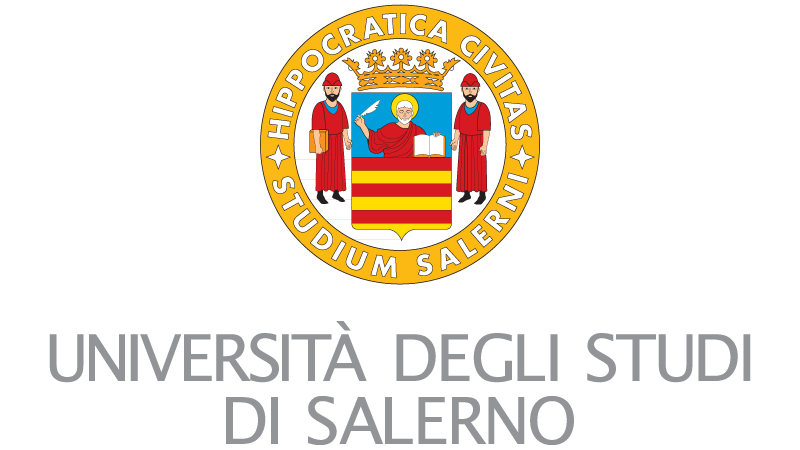 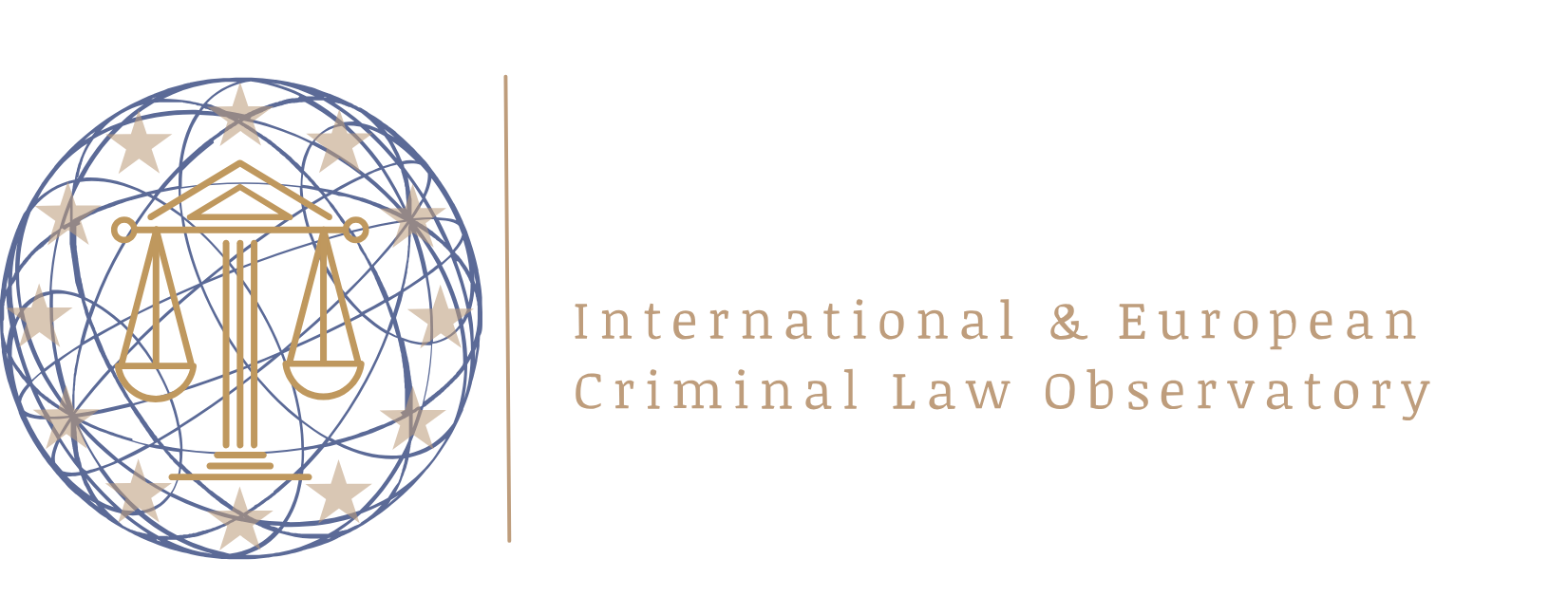 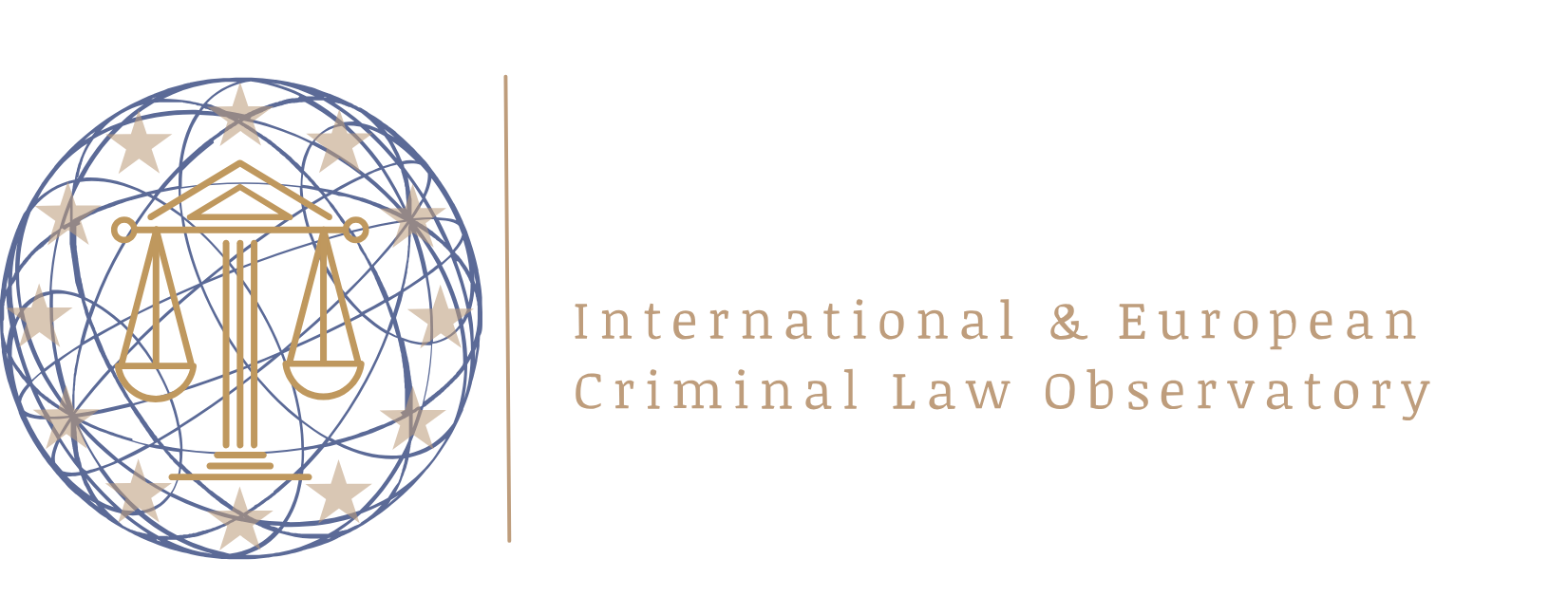 Title of presentation
Name Surname
Qualifications
Affiliation
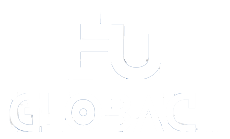 Project funded by European Commission Erasmus + Programme – Jean Monnet Action Project No. 101126599.
Funded by the European Union. Views and opinions expressed are however those of the author(s) only and do not necessarily reflect those of the European Union or the European Education and Culture Executive Agency (EACEA). Neither the European Union nor EACEA can be held responsible for them.
TRANSNATIONAL CRIME AND EU LAW: towards Global Action against Cross-border Threats to common security, rule of law, and human rights
Coordinator Prof. Dr. Anna Oriolo
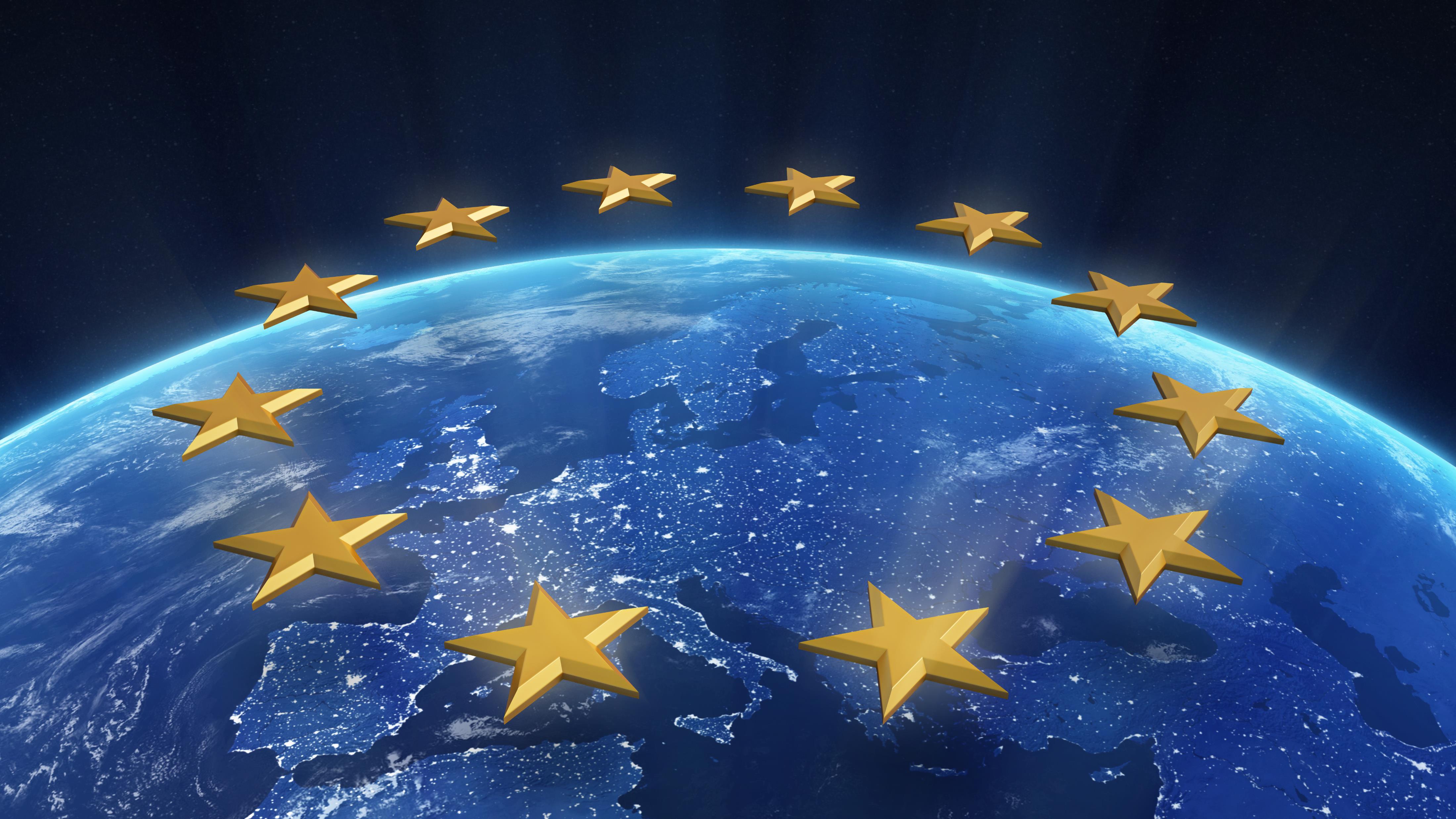 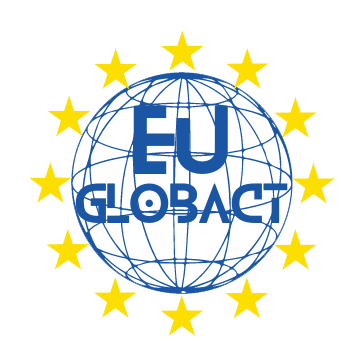 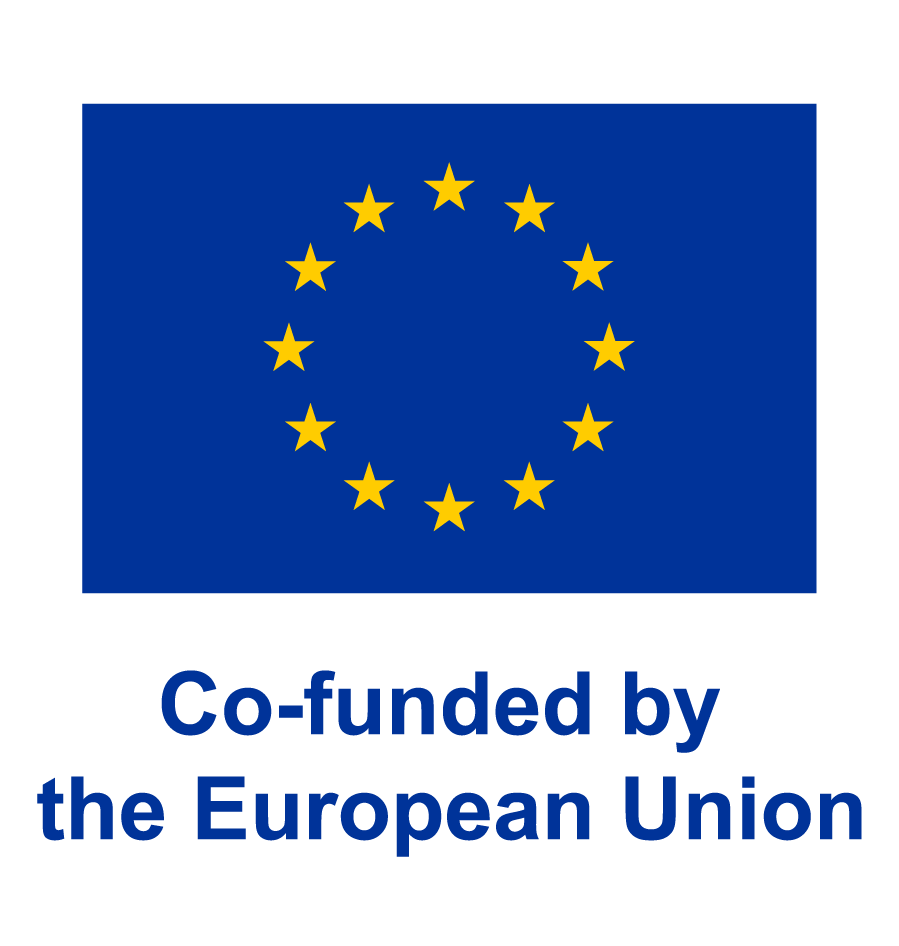 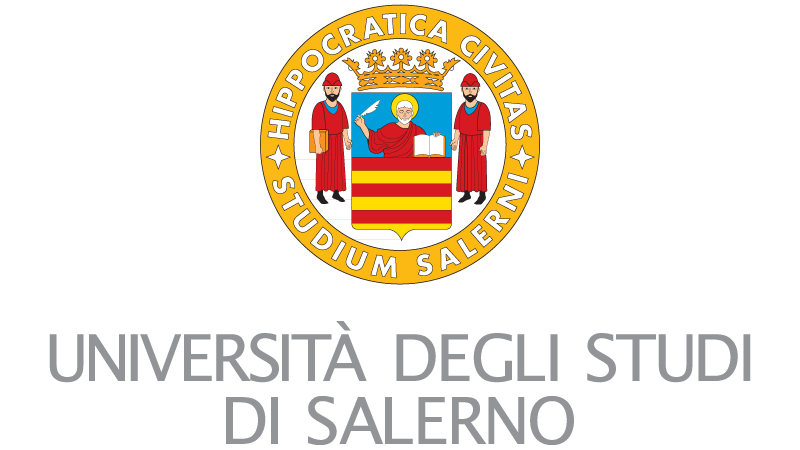 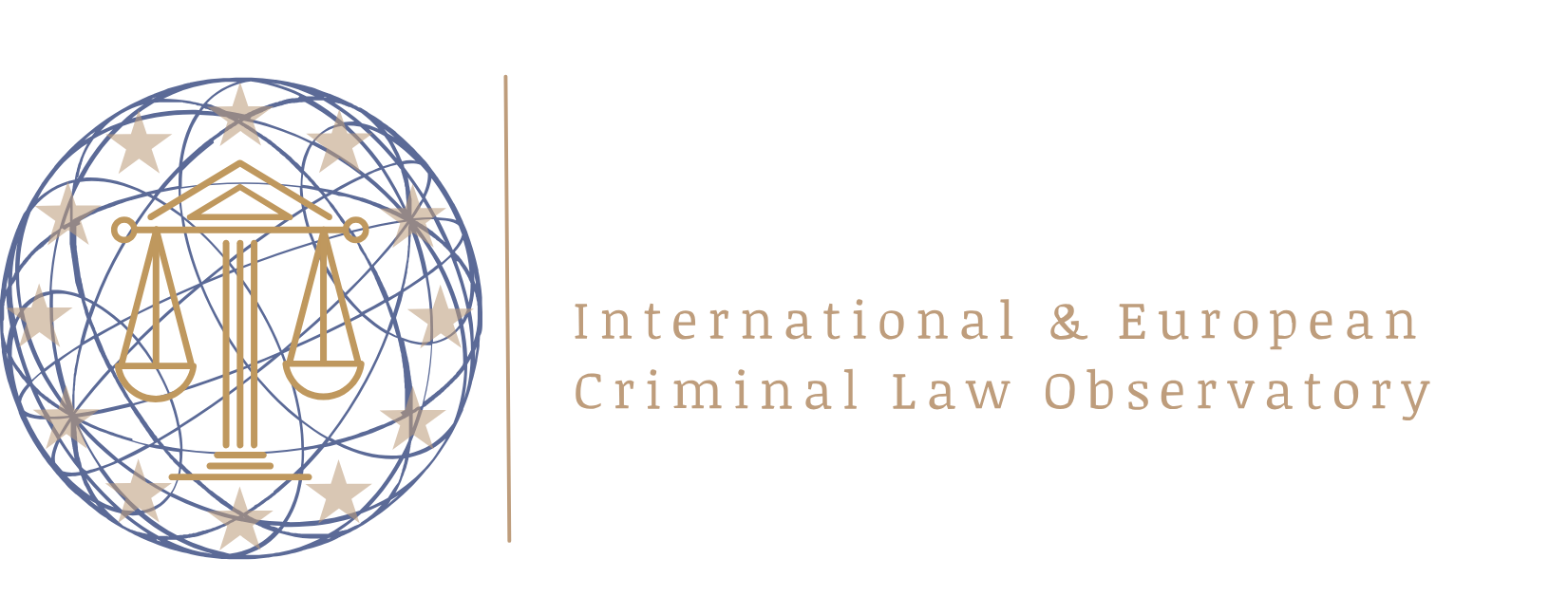 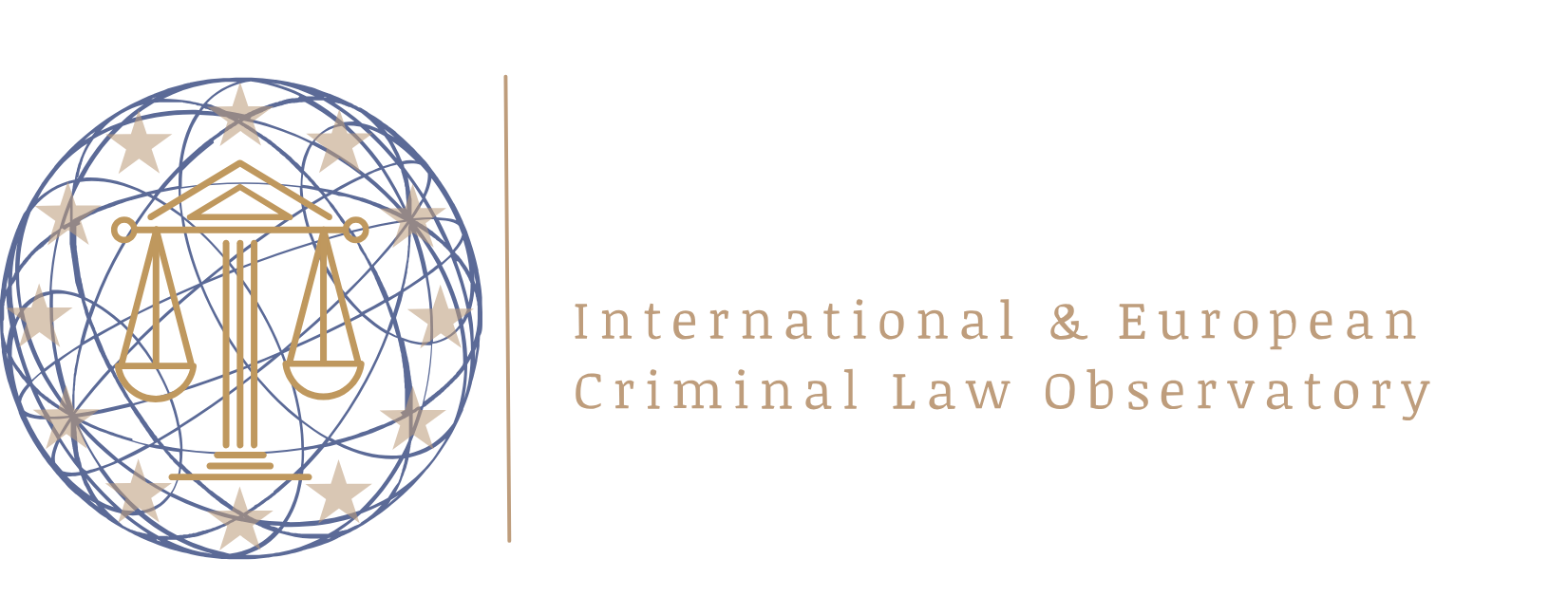 1. Title first section
Lorem ipsum dolor sit amet, consectetur adipisci elit, sed do eiusmod tempor incidunt ut labore et dolore magna aliqua.

Ut enim ad minim veniam, quis nostrum exercitationem ullamco laboriosam, nisi ut aliquid ex ea commodi consequatur. Duis aute irure reprehenderit in voluptate velit esse cillum dolore eu fugiat nulla pariatur.

Excepteur sint obcaecat cupiditat non proident, sunt in culpa qui officia deserunt mollit anim id est laborum.